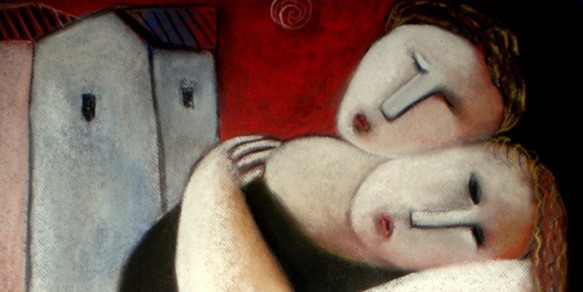 “UNIONES CONVIVENCIALESen el Nuevo Código Civil y Comercial"Abog. María Magdalena Galli Fiant
LAS CONVIVENCIA DE HECHO EN EL DERECHO ARGENTINO VIGENTE
Falta de regulación integral
Previsión de efectos particulares
Soluciones caso a caso, a través de la jurisprudencia
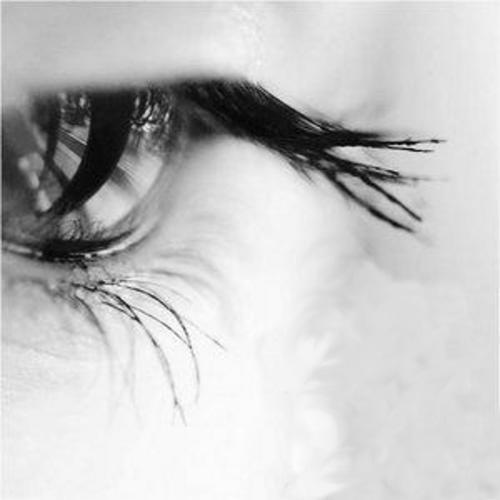 PARA TENER EN CUENTA
VALORACIÓN SOCIAL DE LAS UNIONES DE HECHO
PLURICAUSALIDAD DE LAS UNIONES DE HECHO
MITOS Y ERRORES ACERCA DE LOS EFECTOS 
DE LAS UNIONES DE HECHO
RELACIONES PERSONALES Y PATRIMONIALES ENTRE CONVIVIENTES
Criterios en la Doctrina
Proyectos de ley anteriores al Proyecto de Código 2012
Tendencias jurisprudenciales
SILENCIO DE LA LEY
Código Civil y Comercial de la Nación Ley 26.994 
Grandes cambios en la regulación legal de las parejas matrimoniales y no matrimoniales
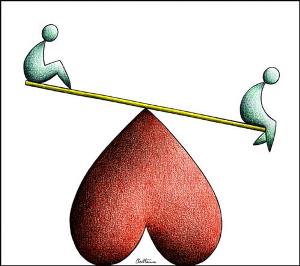 RELACIONES DE PAREJA CON RELEVANCIA JURÍDICA EN EL NUEVO CÓDIGO
OTRAS CONVIVENCIAS DE PAREJA
MATRIMONIO
UNIONES CONVIVENCIALES
Matrimonio
Proyecto de vida en común que vincula a dos personas de igual o distinto sexo, basado en la cooperación, la convivencia y el deber moral de fidelidad, con deber de asistencia mutua
(arts. 402, 431, 432)
Unión convivencialLIBRO SEGUNDO, Título 3, arts 509 a 528
Unión basada en relaciones afectivas de carácter singular, pública, notoria, estable y permanente de dos personas que comparten un proyecto de vida común, sean del mismo o de diferente sexo.

Requisitos para el reconocimiento de efectos jurídicos:

a) dos integrantes mayores de edad; 
b) no unidos por vínculos de parentesco en línea recta en todos los grados, ni colateral hasta el segundo grado.
c) no unidos por vínculos de parentesco por afinidad en línea recta. 
d) sin impedimento de ligamen ni otra convivencia registrada de manera simultánea; 
e) mantengan la convivencia durante un período no inferior a DOS (2) años
Otras convivencias de pareja
Quedan definidas, por exclusión, otras convivencias de pareja con variable relevancia jurídica:

Convivencias de pareja entre menores de edad
Convivencias de pareja con duración menor a dos años
Convivencias de pareja con ligamen o unión registrada subsistente
Convivencias de pareja con impedimentos de parentesco
EFECTOS JURÍDICOS DE LAS UNIONES CONVIVENCIALES
ORDEN PÚBLICO

Régimen imperativo
AUTONOMÍA DE LA VOLUNTAD


Pactos
Protección vivienda (Uniones registradas)
Asistencia y contribución
Responsabilidad por deudas
RÉGIMEN SUPLETORIO si no hay Pactos
Atribución vivienda
Compensación económica
Vivienda y muerte
REGISTRACIÓN
Creación de Registros en cada jurisdicción para asentar
Existencia de la unión
Extinción de la unión
Pactos: su celebración, modificación o cancelación

FINALIDAD DE LA REGISTRACIÓN

Exclusivamente probatoria
Es prueba suficiente de la unión convivencial
No se admite nueva inscripción mientras subsista una anterior
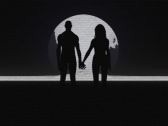 PRUEBA DE LA UNIÓN CONVIVENCIAL

Por cualquier medio
REGIMEN IMPERATIVOAsistencia mutua
ARTÍCULO 519.- Asistencia. Los convivientes se deben asistencia durante la convivencia.
REGIMEN IMPERATIVODeber de contribución
ARTÍCULO 520.- Contribución a los gastos del hogar. Los convivientes tienen obligación de contribuir a los gastos domésticos de conformidad con lo dispuesto en el artículo 455

ARTÍCULO 455.- Deber de contribución. Los cónyuges deben contribuir a su propio sostenimiento, el del hogar y el de los hijos comunes, en proporción a sus recursos. Esta obligación se extiende a las necesidades de los hijos menores de edad, con capacidad restringida, o con discapacidad de uno de los cónyuges que conviven con ellos.
El cónyuge que no da cumplimiento a esta obligación puede ser demandado judicialmente por el otro para que lo haga, debiéndose considerar que el trabajo en el hogar es computable como contribución a las cargas.
REGIMEN IMPERATIVOResponsabilidad por deudas
ARTÍCULO 521.- Responsabilidad por las deudas frente a terceros. Los convivientes son solidariamente responsables por las deudas que uno de ellos hubiera contraído con terceros de conformidad con lo dispuesto en el artículo 461.

ARTÍCULO 461.- Responsabilidad solidaria. Los cónyuges responden solidariamente por las obligaciones contraídas por uno de ellos para solventar las necesidades ordinarias del hogar o el sostenimiento y la educación de los hijos de conformidad con lo dispuesto en el artículo 455 (…).
REGIMEN IMPERATIVOProtección de la vivienda para uniones registradas
ARTÍCULO 522.- Protección de la vivienda familiar. Si la unión convivencial ha sido inscripta, ninguno de los convivientes puede, sin el asentimiento del otro, disponer de los derechos sobre la vivienda familiar, ni de los muebles indispensables de ésta, ni transportarlos fuera de la vivienda. El juez puede autorizar la disposición del bien si es prescindible y el interés familiar no resulta comprometido.
Si no media esa autorización, el que no ha dado su asentimiento puede demandar la nulidad del acto dentro del plazo de caducidad de seis meses de haberlo conocido, y siempre que continuase la convivencia.
La vivienda familiar no puede ser ejecutada por deudas contraídas después de la inscripción de la unión convivencial, excepto que hayan sido contraídas por ambos convivientes o por uno de ellos con el asentimiento del otro.
Protección de la vivienda familiar 

Restricciones para el conviviente titular de derechos sobre la vivienda y sus muebles
Restricciones para los terceros acreedores
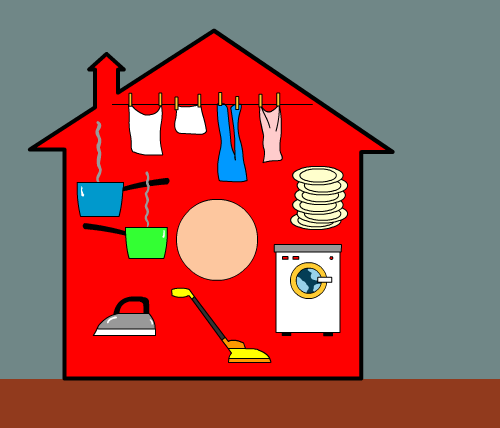 PACTOS en las Uniones convivenciales
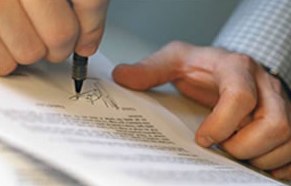 Autonomía de la voluntad, limitada por normas inderogables
No pueden ser contrarios al orden público, al principio de igualdad de los convivientes, 
ni afectar los derechos fundamentales de cualquiera de los integrantes de la unión convivencial
Forma escrita
Modificados y rescindidos por acuerdo de ambos convivientes.
Cese de la convivencia extingue los pactos de pleno derecho hacia el futuro. 
Oponibles a los terceros desde su inscripción en el Registro de Uniones   y en los Registros que correspondan a los bienes incluidos en estos pactos. 
Los efectos extintivos del cese de la convivencia son oponibles a terceros desde que se inscribió en esos Registros cualquier instrumento que constate la ruptura.
CONTENIDO  -enumeración meramente enunciativa-a) la contribución a las cargas del hogar durante la vida en común; b) la atribución del hogar común, en caso de ruptura;c) la división de los bienes obtenidos por el esfuerzo común, en caso de ruptura de la convivencia.
REGISTRACIÓN DE UNIONES Y REGISTRACIÓN DE PACTOS
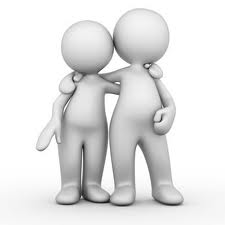 Uniones registradas con pactos registrados
Uniones  no registradas sin pactos
Uniones registradas con pactos escritos
Uniones  no registradas con pactos escritos
Uniones registradas sin pactos
Relaciones económicas en ausencia de PACTOS
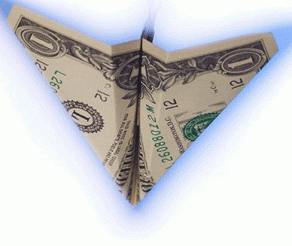 Cada uno ejerce libremente las facultades de administración y disposición de los bienes de su titularidad, con la restricción regulada para la protección de la vivienda familiar y de los muebles indispensables que se encuentren en ella (sólo en caso de uniones registradas)
Causas de Cese de la Unión Convivencial
a) por la muerte de uno de los convivientes;
b) por la sentencia firme de ausencia con presunción de fallecimiento de uno de los convivientes;
c) por matrimonio o nueva unión convivencial de uno de sus miembros;
d) por el matrimonio de los convivientes;
e) por mutuo acuerdo;
f) por voluntad unilateral de alguno de los convivientes notificada fehacientemente al otro;
g) por el cese de la convivencia mantenida. La interrupción de la convivencia no implica su cese si obedece a motivos laborales u otros similares, siempre que permanezca la voluntad de vida en común.
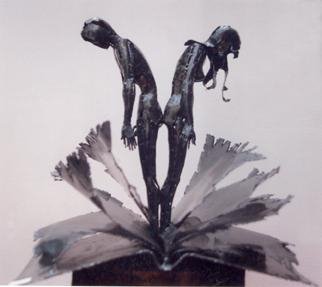 EFECTOS DEL CESE
REGIMEN SUPLETORIO
COMPENSACIÓN ECONÓMICA

ATRIBUCIÓN DEL HOGAR FAMILIAR

DERECHO DE HABITACIÓN DEL CONVIVENTE SUPÉRSTITE
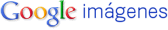 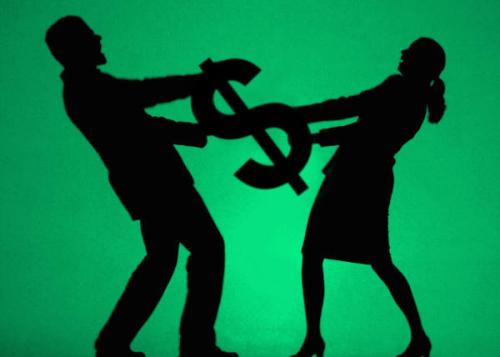 COMPENSACIÓN ECONÓMICA
Procedencia: para el conviviente que sufre un desequilibrio manifiesto que signifique un empeoramiento de su situación económica con causa adecuada en la convivencia y su ruptura

Forma de cumplimiento. Duración limitada

Pautas para su determinación

Caducidad de la acción para solicitarla -6 meses desde el cese-
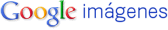 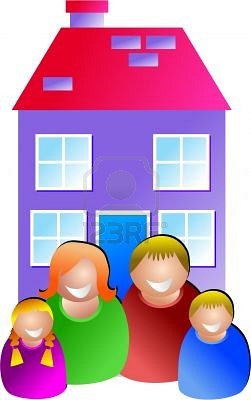 ATRIBUCIÓN DEL HOGAR FAMILIAR
ATRIBUCIÓN DEL USO del inmueble sede de la unión convivencial

a) Al que tenga a su cargo el cuidado de hijos menores de edad, con capacidad restringida, o con discapacidad
b) Al que acredite la extrema necesidad de una vivienda y la imposibilidad de procurársela en forma inmediata.
PLAZO: máximo 2 años desde el cese
RENTA: a pedido del otro
INDISPONIBILIDAD TRANSITORIA: a pedido del habitador
INMUEBLE ALQUILADO: continuidad de la locación
CESE: cambio circunstancias, causa de indignidad, cumplimiento del plazo
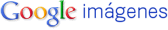 ATRIBUCIÓN DE LA VIVIENDA AL SUPÉRSTITE
Requisitos de procedencia: El conviviente supérstite que carece de vivienda propia habitable o de bienes suficientes que aseguren el acceso a ésta, puede invocar el derecho real de habitación gratuito por un plazo máximo de DOS (2) años sobre el inmueble de propiedad del causante que constituyó el último hogar familiar y que a la apertura de la sucesión no se encontraba en condominio con otras personas. 


Inoponibilidad a los acreedores 
del causante

Extinción por una nueva unió́n convivencial
matrimonio, o adquisición de
vivienda propia habitable o
bienes suficientes para acceder a esta.
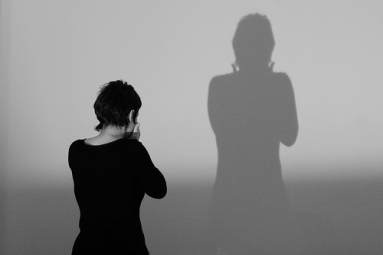 DISTRIBUCIÓN DE BIENES
Art. 528 “Ante la falta de pacto, los bienes adquiridos durante la convivencia se mantienen en el patrimonio al que ingresaron, sin perjuicio de la aplicación de los principios generales relativos al enriquecimiento sin causa, la interposición de personas y otros que puedan corresponder”
NO HAY RÉGIMEN IMPERATIVO NI SUPLETORIO
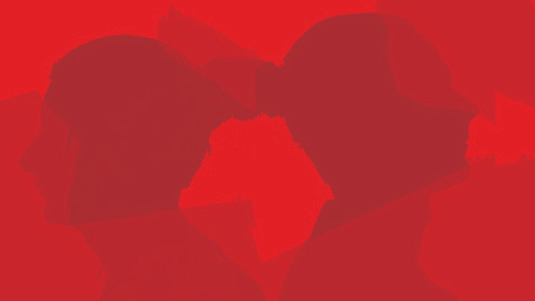 CONFLICTOS PATRIMONIALES  luego del cese de la unión convivencial
ante el silencio legal
CRITERIOS JURISPRUDENCIALES
Disolución de sociedad de hecho
División de condominio
Condominio encubierto
Comunidad de intereses
Enriquecimiento sin causa
Entre otros
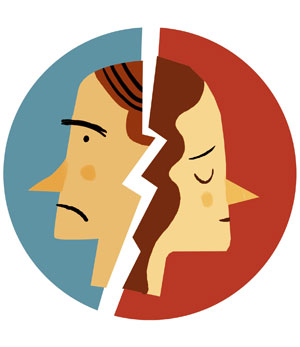 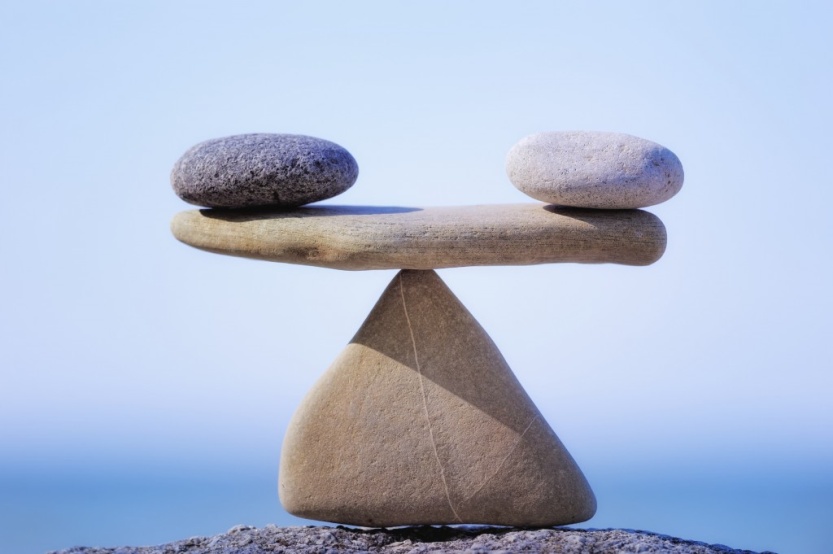 EQUIDAD

justa compensación del sacrificio económico realizado a favor del otro
INDEPENDENCIA PATRIMONIALpor la que optaron, consciente o inconscientemente, los convivientes de hecho
Novedades procesales
Competencia: juez del último domicilio convivencial o el del demandado
Principio de Oficiosidad: salvo que sean asuntos exclusivamente económicos entre capaces
Pruebas: libertad. Amplitud y flexibilidad de medios. Carga dinámica
Medidas provisionales relativas a las personas y a los bienes